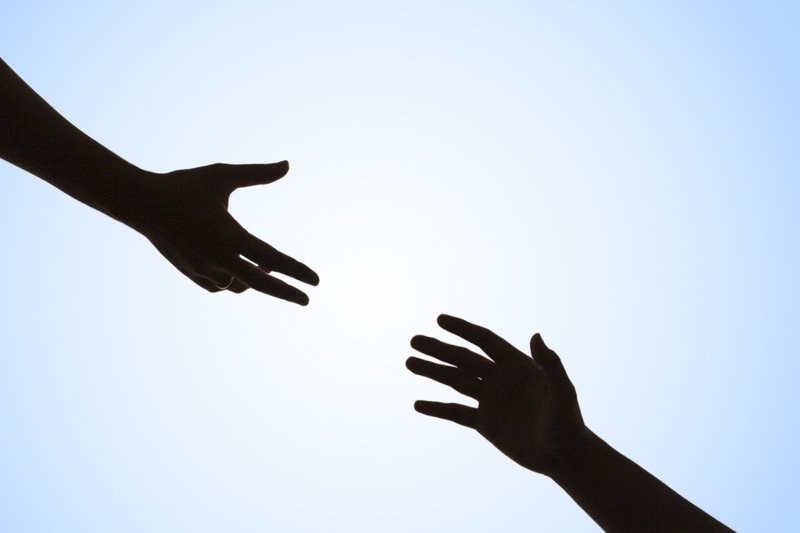 Few are as well known and well respected as the apostle Paul.

It is difficult to fathom him as, at one time, the greatest human adversary and enemy the kingdom of Christ has ever known.

In light of his history of opposition to the Lord, Paul looks at God’s grace and declares it to be exceedingly abundant.
God’s Abundant Grace
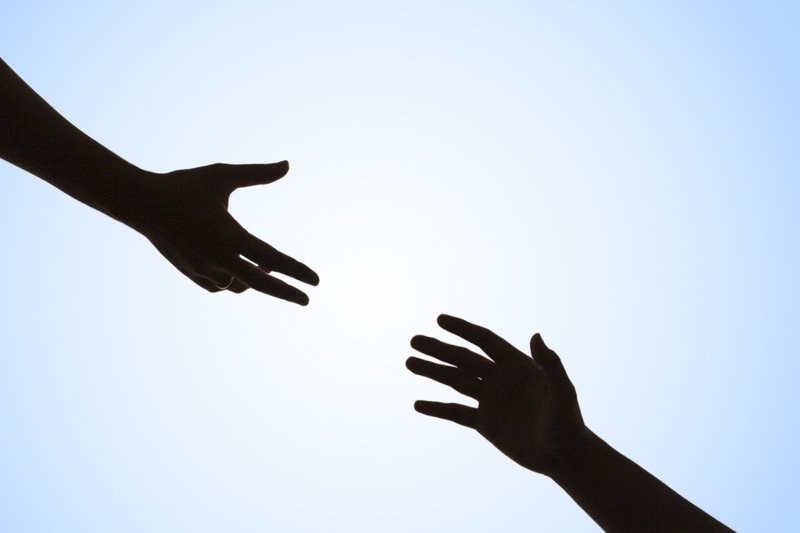 Why does Paul view God’s grace as exceedingly abundant?

“Saul… made havoc of the church” (Acts 8:1-3)

“1 to affix a stigma to, to dishonor, spot, defile. 2 to treat shamefully or with injury, to ravage, devastate, ruin." (Strong’s).

"1 To cause injury or harm by maltreatment. 2 to destroy or to cause the destruction of persons, objects, or institutions—to ruin, to destroy, destruction." (Louw/Nida). 

“To treat disgracefully, to injure, to hurt, to imperil, and to destroy. The only NT occurrence is in Acts 8:3, where, in the sense to ravage, to lay waste,  it describes Saul’s relentless persecution of the church (cf. 9:1; 22:4)" (Kittel)
God’s Abundant Grace
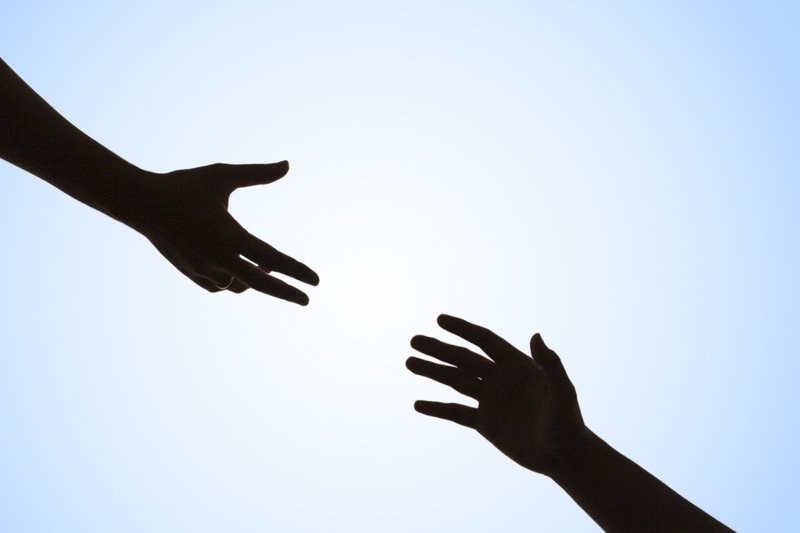 Why does Paul view God’s grace as exceedingly abundant?

“Saul… made havoc of the church” (Acts 8:1-3)

"To dishonor, defile, devastate, ruin. Only here in the N.T. Like the laying waste of a vineyard by a wild boar." (Word Pictures in the New Testament)

"This word is commonly applied to wild beasts... and denotes the devastations which they commit. Saul raged against the church like a wild beast--a strong expression, denoting the zeal and fury with which he engaged in persecution." (Barnes Notes)
God’s Abundant Grace
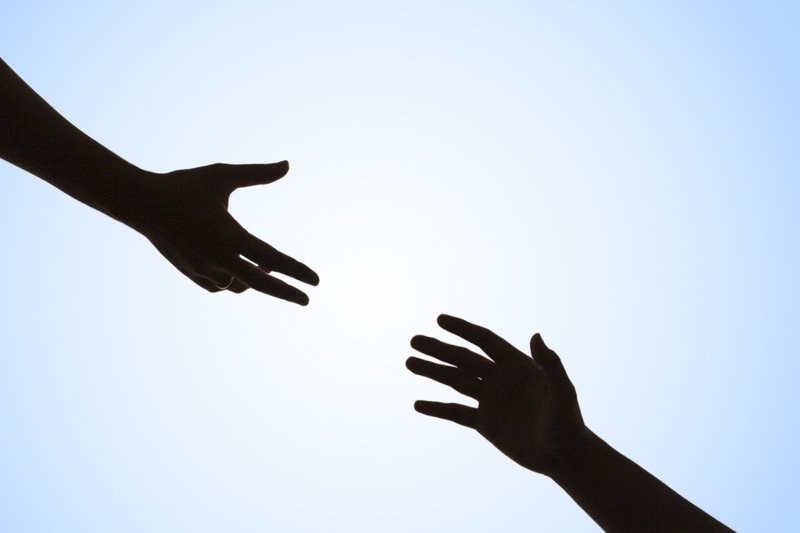 Why does Paul view God’s grace as exceedingly abundant?

“Saul… made havoc of the church” (Acts 8:1-3)

"Then Saul, still breathing threats and murder against the disciples of the Lord" (Acts 9:1-2)

"The taste of blood in the death of Stephen was pleasing to young Saul (8:1) and now he reveled in the slaughter of the saints both men and women." (Robertson)

"In the Greek construction, the case in which these words are marks them as the cause or source of the breathing; breathing hard out of threatening, and murderous desire." (Vincent)
God’s Abundant Grace
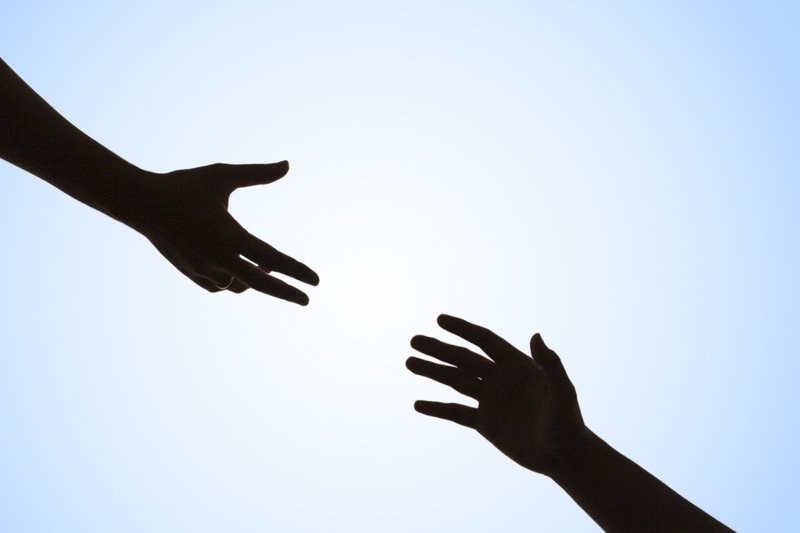 Why does Paul view God’s grace as exceedingly abundant?

“Saul… made havoc of the church” (Acts 8:1-3)

"Then Saul, still breathing threats and murder against the disciples of the Lord" (Acts 9:1-2)

"Being exceedingly enraged against them, I persecuted them even to foreign cities." Acts 26:9-11 

"to be so furiously angry with someone as to be almost out of one’s mind—‘to be enraged, to be infuriated, to be insanely angry.’ (L/N).

"Nothing could more forcibly express his violence against the Christians. He raged like a madman… he laid aside all appearance of reason; with the fury and violence of a maniac, he endeavored to exterminate them from the earth." Barnes
God’s Abundant Grace
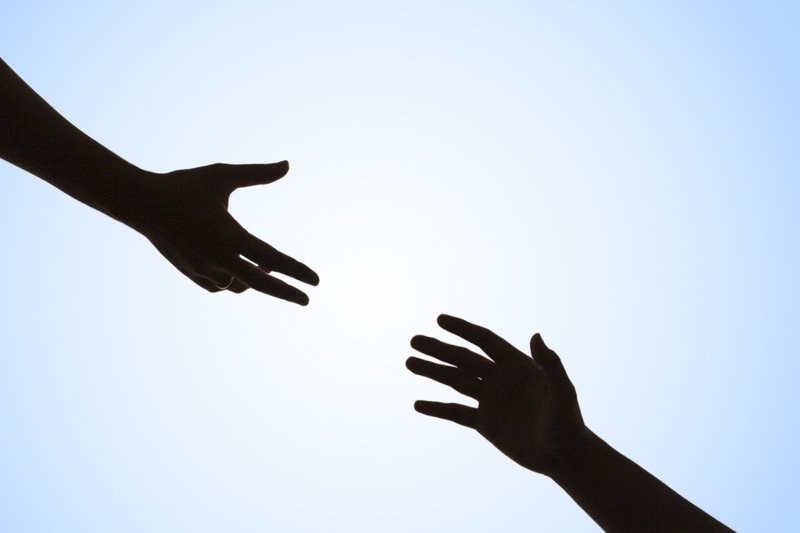 God’s grace is sufficient to pardon and forgive our sins (1 Tim. 1:16)

Isaiah 1:18

Psalm 130:7
God’s Abundant Grace
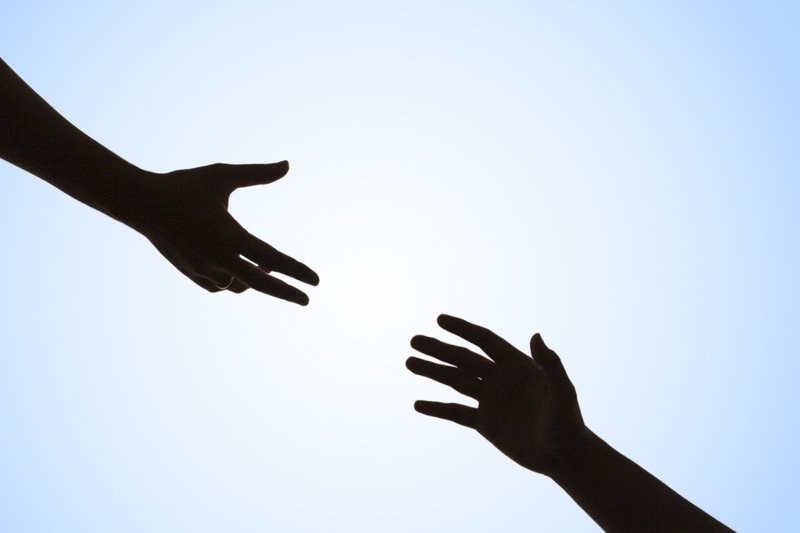 God’s grace is sufficient to pardon and forgive our sins (1 Tim. 1:16)

God's grace must be met with the proper response in order to receive its benefit (1 Timothy 1:14)

Paul believed he could be forgiven through Christ (Eph. 1:7)

Love is indicative of his obedient response to the Lord's commands in order to benefit from God's grace (Ex. 20:4-6, John 14:15, 21, 23-24; 1 John 5:3).
God’s Abundant Grace
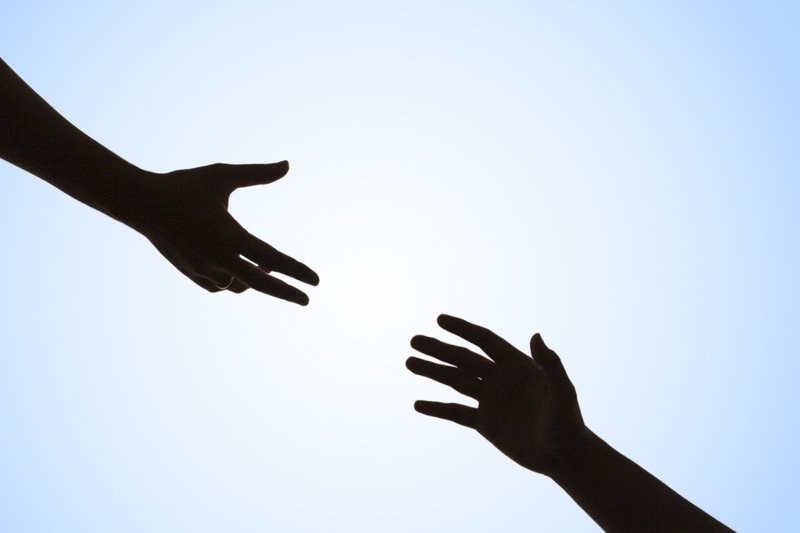 God’s grace is sufficient to pardon and forgive our sins (1 Tim. 1:16)

God's grace must be met with the proper response in order to receive its benefit (1 Timothy 1:14)

To be forgiven like Paul, we must follow the pattern of his forgiveness      (1 Tim. 1:16)

Acts 9:3-6; Acts 22:12-16

Acts 2:38, 41; 8:12-13, 38; 10:48; 16:15, 33; 18:8; 19:5
God’s Abundant Grace
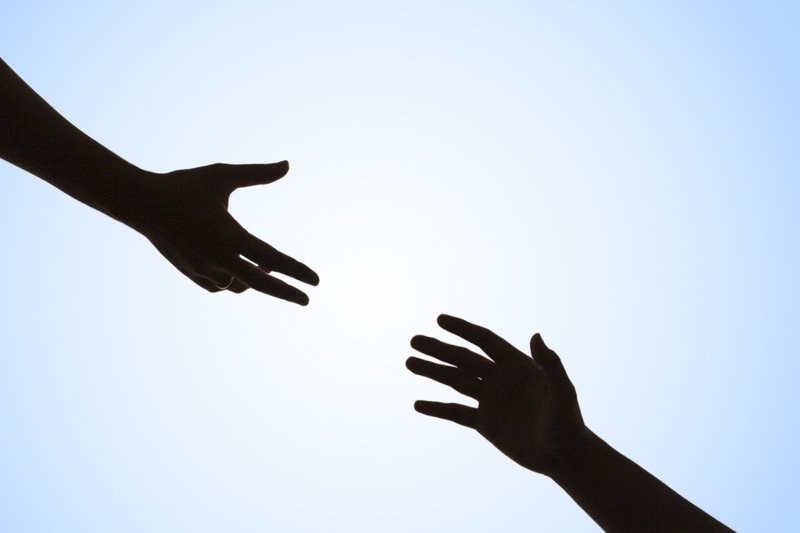 The grace and forgiveness Paul received needs to encourage us to seek the same. 

We need to seek the benefits of God’s grace with the confidence that it is sufficient to pardon and forgive our sins. 

We need to seek forgiveness with the understanding that God's grace must be met with the proper response in order to be beneficial.

We need to seek forgiveness by following the pattern set forth in the case of Paul and other believers who sought a right relationship with God.
God’s Abundant Grace